Unsupervised Learning:Principle Component Analysis
Unsupervised Learning
Dimension Reduction (化繁為簡)
Generation (無中生有)
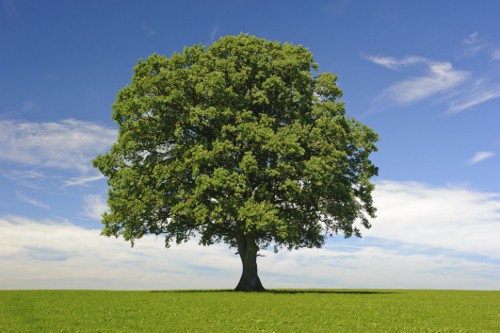 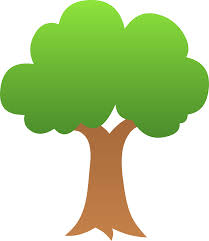 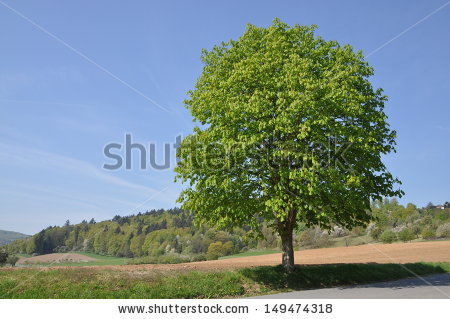 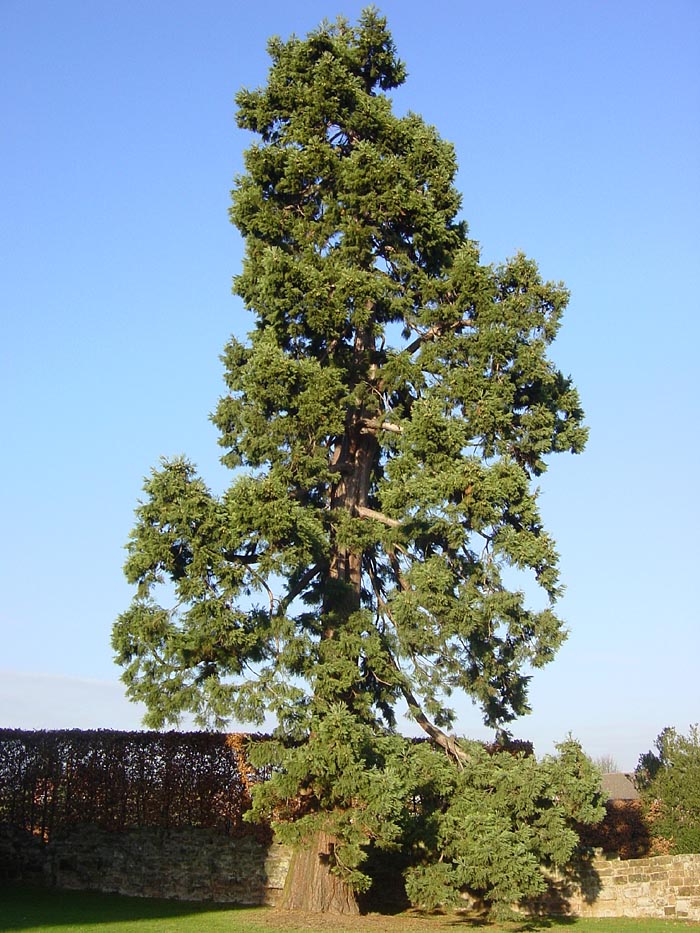 only having function input
only having function output
function
function
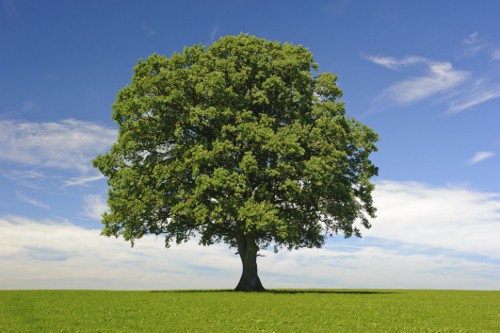 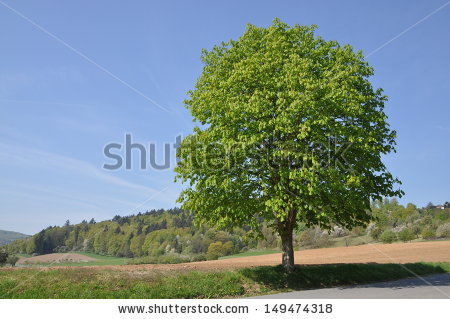 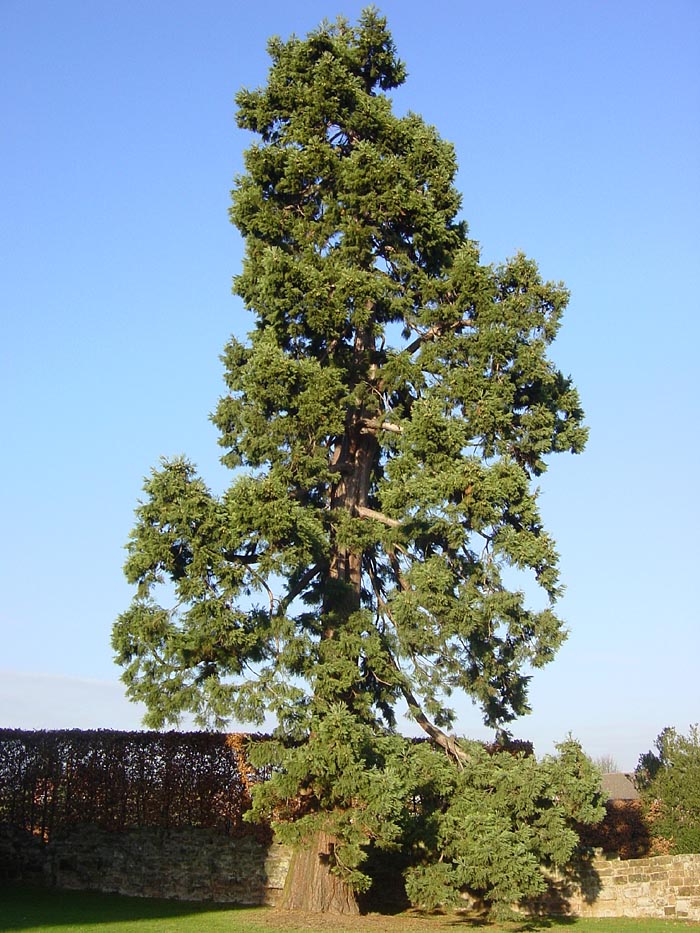 Random numbers
Dimension Reduction
function
vector x
vector z
(Low Dim)
(High Dim)
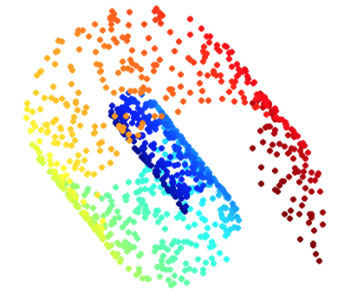 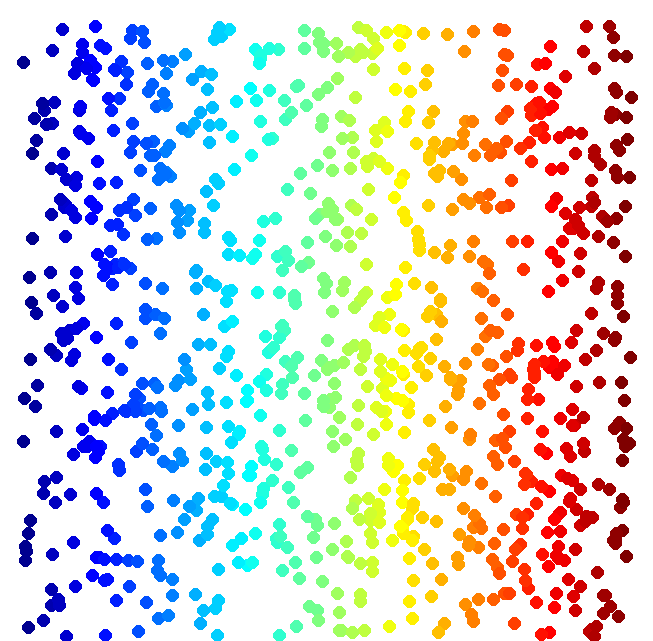 Looks like 3-D
Actually, 2-D
[Speaker Notes: http://reuter.mit.edu/blue/images/research/manifold.png
http://archive.cnx.org/resources/51a9b2052ae167db310fda5600b89badea85eae5/isomapCNXtrue1.png]
Dimension Reduction
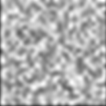 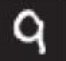 In MNIST, a digit is 28 x 28 dims.
Most 28 x 28 dim vectors are not digits
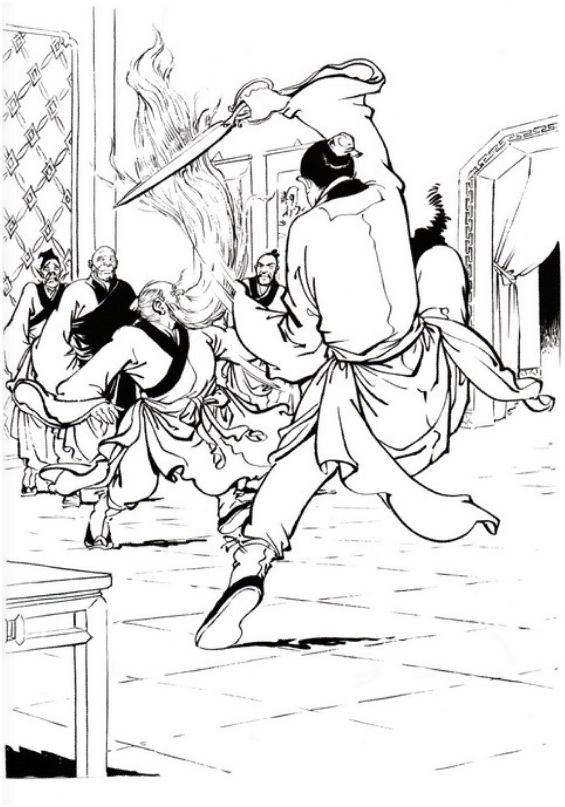 3
3
3
3
3
-20。
-10。
0。
10。
20。
[Speaker Notes: 用這個例子http://newsletter.sinica.edu.tw/file/file/4/485.pdf]
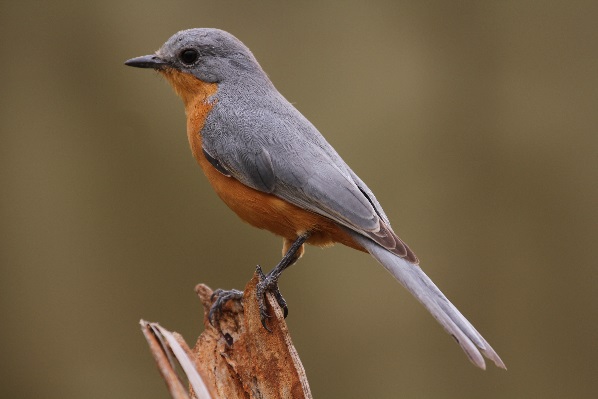 Clustering
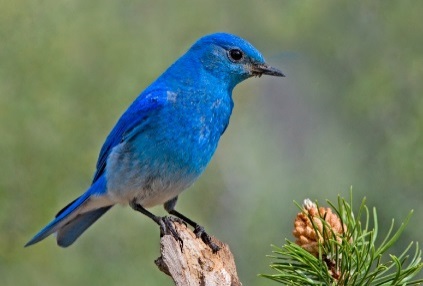 Cluster 3
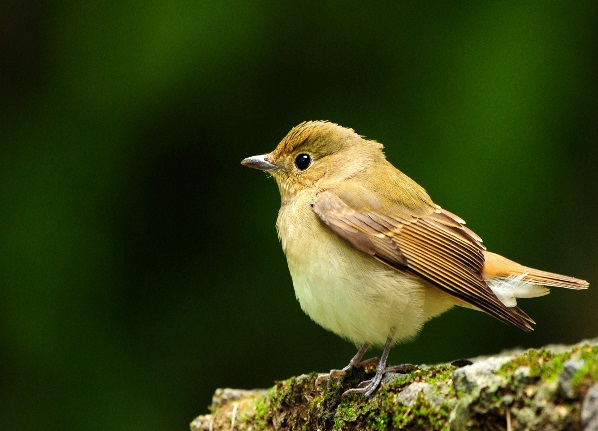 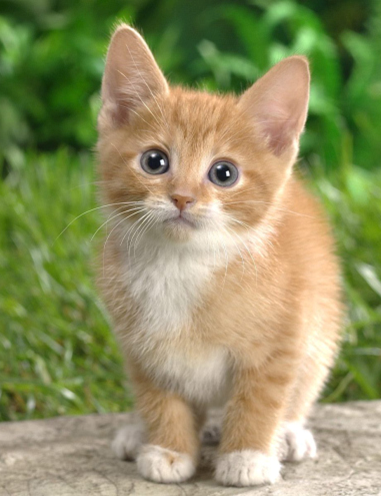 Open question: how many clusters do we need?
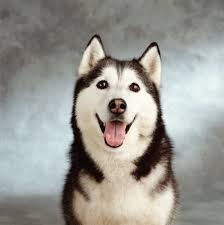 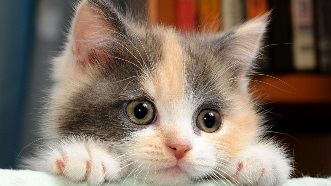 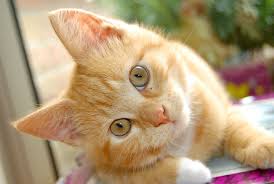 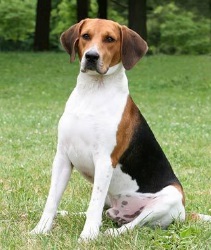 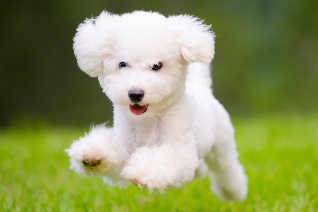 Cluster 1
Cluster 2
1
Otherwise
0
Clustering
Hierarchical Agglomerative Clustering (HAC)
root
Step 1: build a tree
Step 2: pick a threshold
[Speaker Notes: https://www.semanticscholar.org/paper/Integrating-frame-based-and-segment-based-dynamic-Chan-Lee/7d8eaf612500420a125b3cfca98701114cf68873/pdf]
Distributed Representation
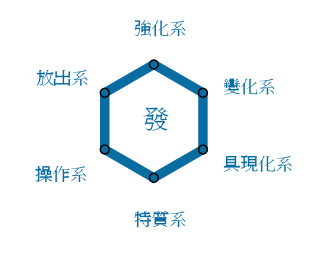 Clustering: an object must belong to one cluster 

Distributed representation
小傑是強化系
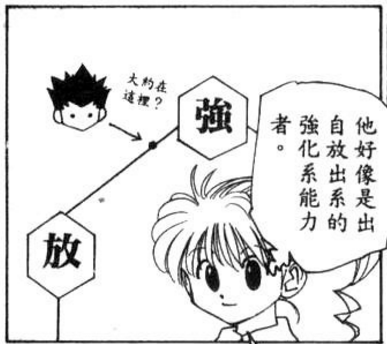 小傑是
[Speaker Notes: 克己派（Abnegation）、友好派（Amity）、無畏派（Dauntless）、直言派（Candor）以及博學派（Erudite）]
Distributed Representation
function
Feature selection



Principle component analysis (PCA)
vector x
vector z
(Low Dim)
(High Dim)
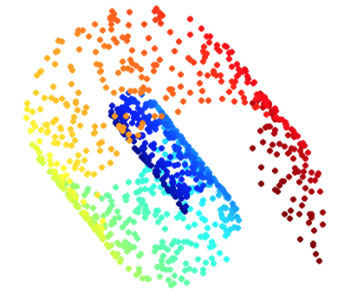 ?
[Bishop, Chapter 12]
PCA
Large variance
Reduce to 1-D:
Small variance
PCA
Reduce to 1-D:
Orthogonal matrix
Warning of Math
PCA
Positive-semidefinite
Symmetric
(non-negative eigenvalues)
Using Lagrange multiplier [Bishop, Appendix E]
…
Choose the maximum one
[Speaker Notes: • The eigenvalues for symmetric matrices are always real.

a symmetric {\displaystyle n} × {\displaystyle n} real matrix {\displaystyle M} is said to be positive definite if the scalar {\displaystyle z^{\mathrm {T} }Mz} is positive for every non-zero column vector {\displaystyle z} of {\displaystyle n} real numbers
zTMz>=0

Ref: http://speech.ee.ntu.edu.tw/~tlkagk/courses/LA_2016/Lecture/special%20matrix%20(v2).ecm.mp4/index.html]
0
1
0
…
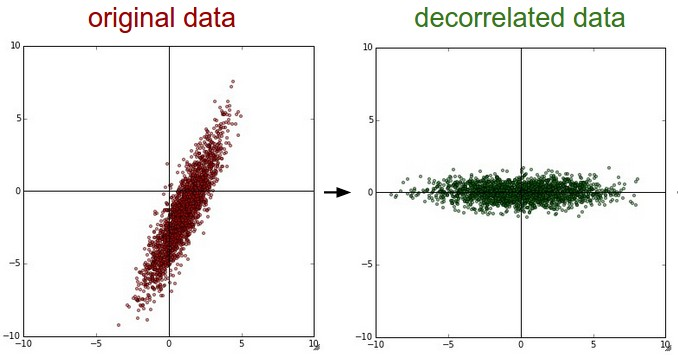 PCA - decorrelation
PCA
Diagonal matrix
Diagonal matrix
End of Warning
[Speaker Notes: So many good explaination !!!!!!!!!!!!!!!!!


http://stats.stackexchange.com/questions/2691/making-sense-of-principal-component-analysis-eigenvectors-eigenvalues]
PCA – Another Point of View
Basic Component:
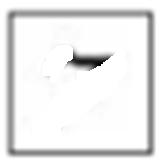 0
0
1
1
1
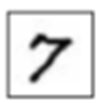 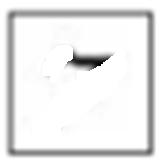 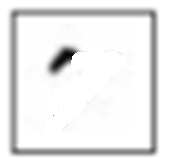 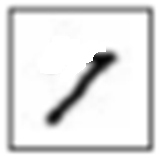 1x
1x
1x
+
+
u5
u1
u3
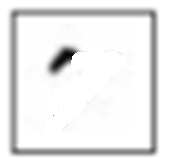 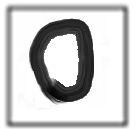 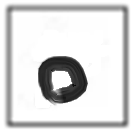 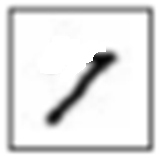 …….
u1
u2
u3
u5
u4
Represent a digit image
Pixels in a digit image
component
[Speaker Notes: https://pvirie.wordpress.com/2016/03/29/linear-autoencoders-do-pca/

https://pvirie.wordpress.com/2013/10/01/pattern-covariance-analysis-of-components/]
PCA – Another Point of View
Reconstruction error:
PCA:
Proof in [Bishop, Chapter 12.1.2]
Reconstruction error:
……
u1
u2
…
…
…
Minimize Error
…
…
Matrix X
[Speaker Notes: Link PCA with MDS
[1] T. Cox and M. Cox. Multidimensional Scaling. Chapman Hall, Boca Raton, 2nd edition,2001.]
u1
u2
…
…
…
Minimize Error
…
…
Matrix X
M x K
K x N
M x N
K x K
U
∑
V
X
K columns of U: a set of orthonormal eigen vectors corresponding to the K largest eigenvalues of XXT
This is the solution of PCA
SVD: 
http://speech.ee.ntu.edu.tw/~tlkagk/courses/LA_2016/Lecture/SVD.pdf
To minimize reconstruction error:
PCA looks like a neural network with one hidden layer (linear activation function)
Autoencoder
To minimize reconstruction error:
PCA looks like a neural network with one hidden layer (linear activation function)
Autoencoder
To minimize reconstruction error:
PCA looks like a neural network with one hidden layer (linear activation function)
Autoencoder
To minimize reconstruction error:
It can be deep.
Deep Autoencoder
Minimize error
PCA looks like a neural network with one hidden layer (linear activation function)
Gradient Descent?
Autoencoder
PCA - Pokémon
Inspired from: https://www.kaggle.com/strakul5/d/abcsds/pokemon/principal-component-analysis-of-pokemon-data
800 Pokemons, 6 features for each (HP, Atk, Def, Sp Atk, Sp Def, Speed)
How many principle components?
Using 4 components is good enough
[Speaker Notes: [ 0.45190665 0.18225358 0.12979086 0.12011089 0.07142337 0.04451466]]
PCA - Pokémon
強度
防禦(犧牲速度)
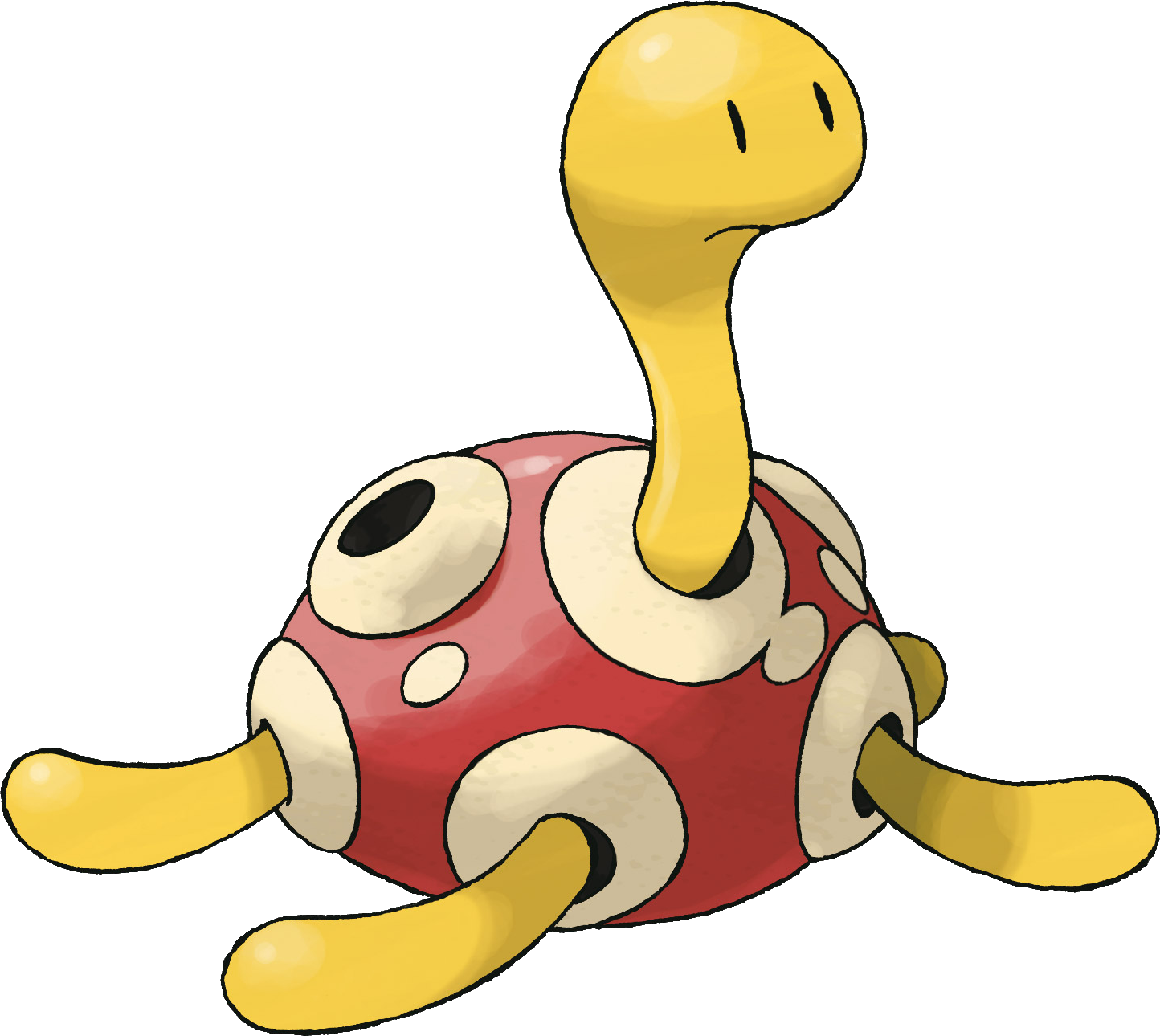 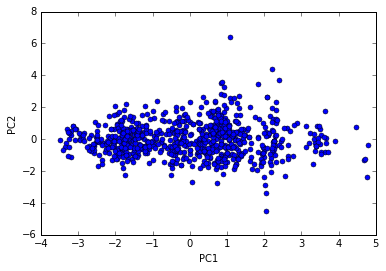 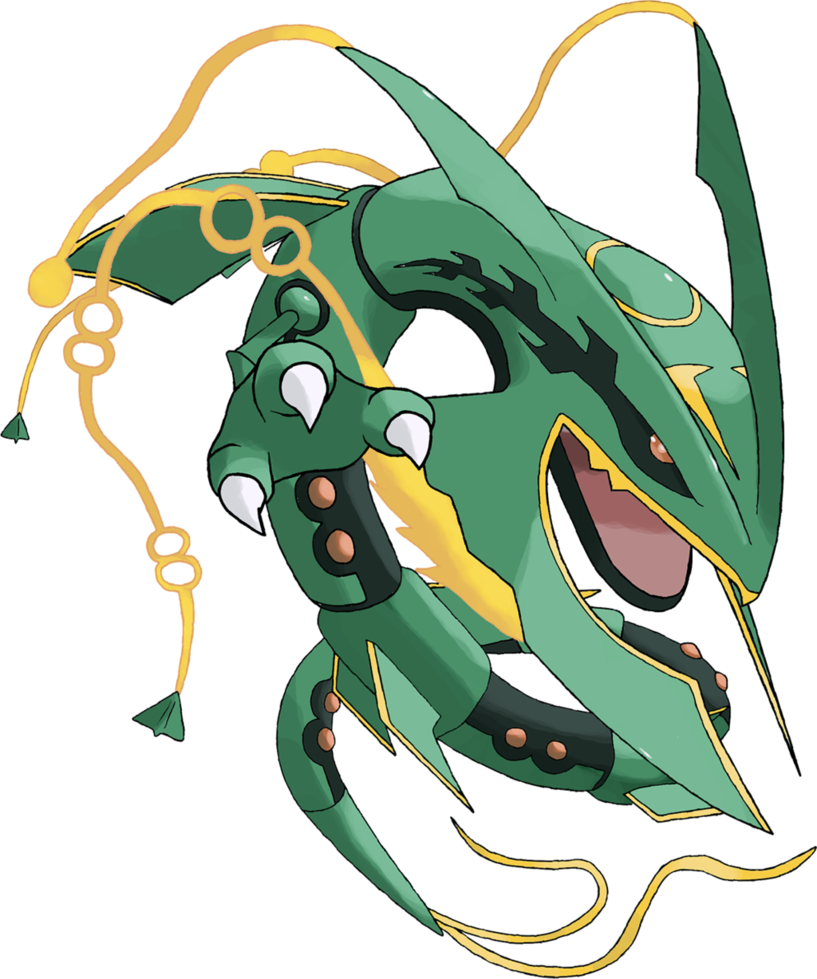 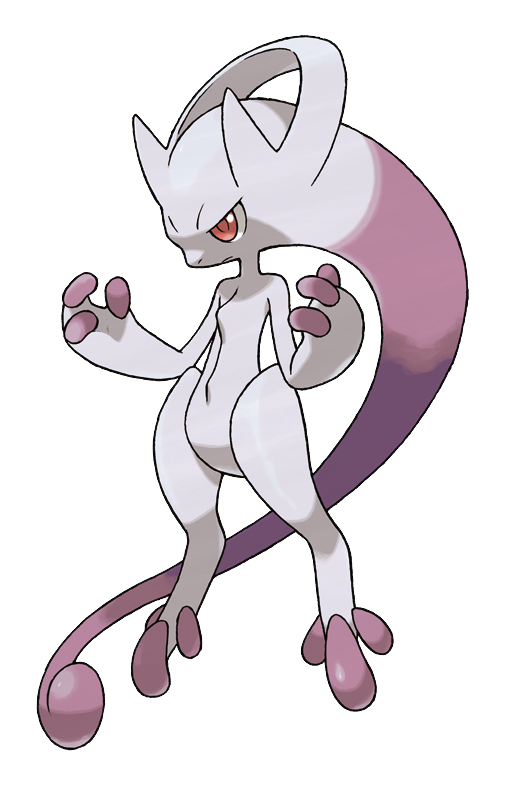 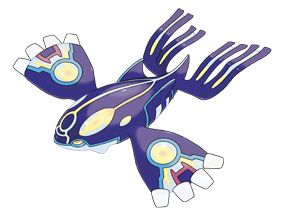 PCA - Pokémon
特殊防禦(犧牲攻擊和生命)
生命力強
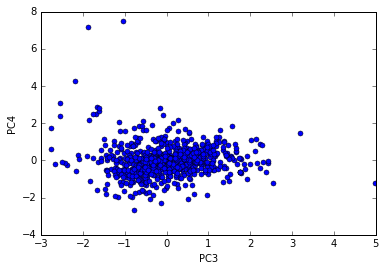 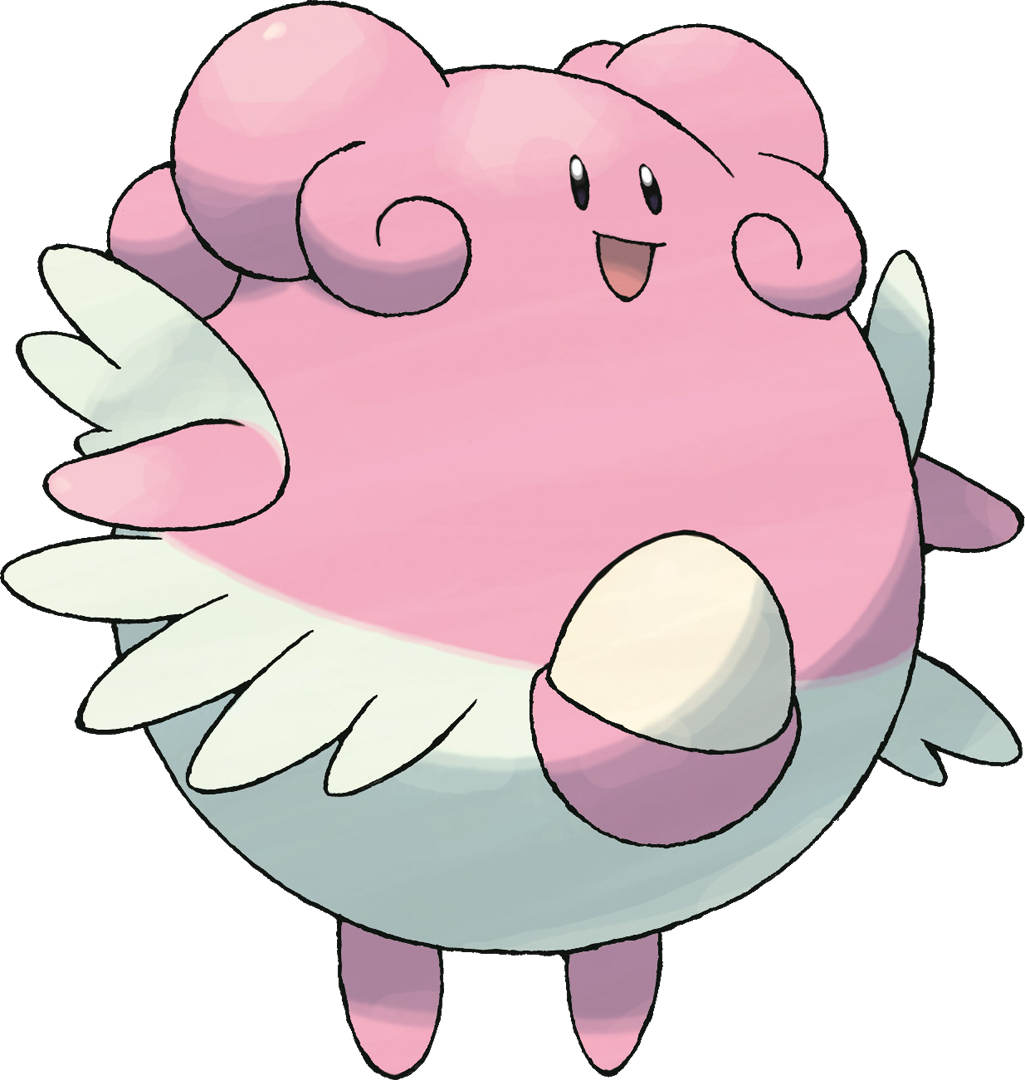 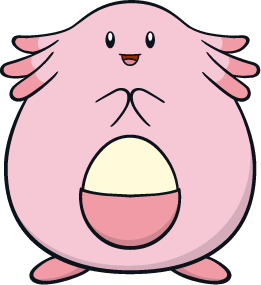 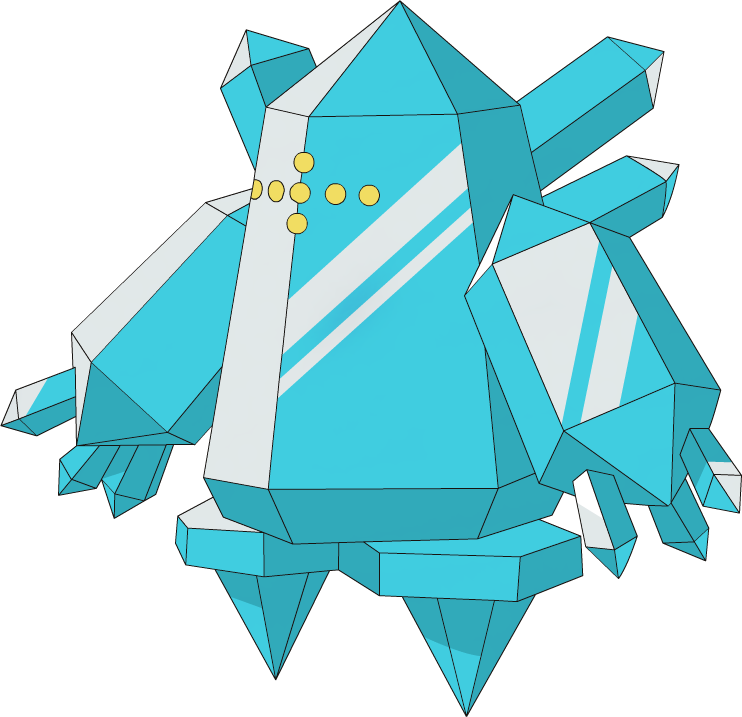 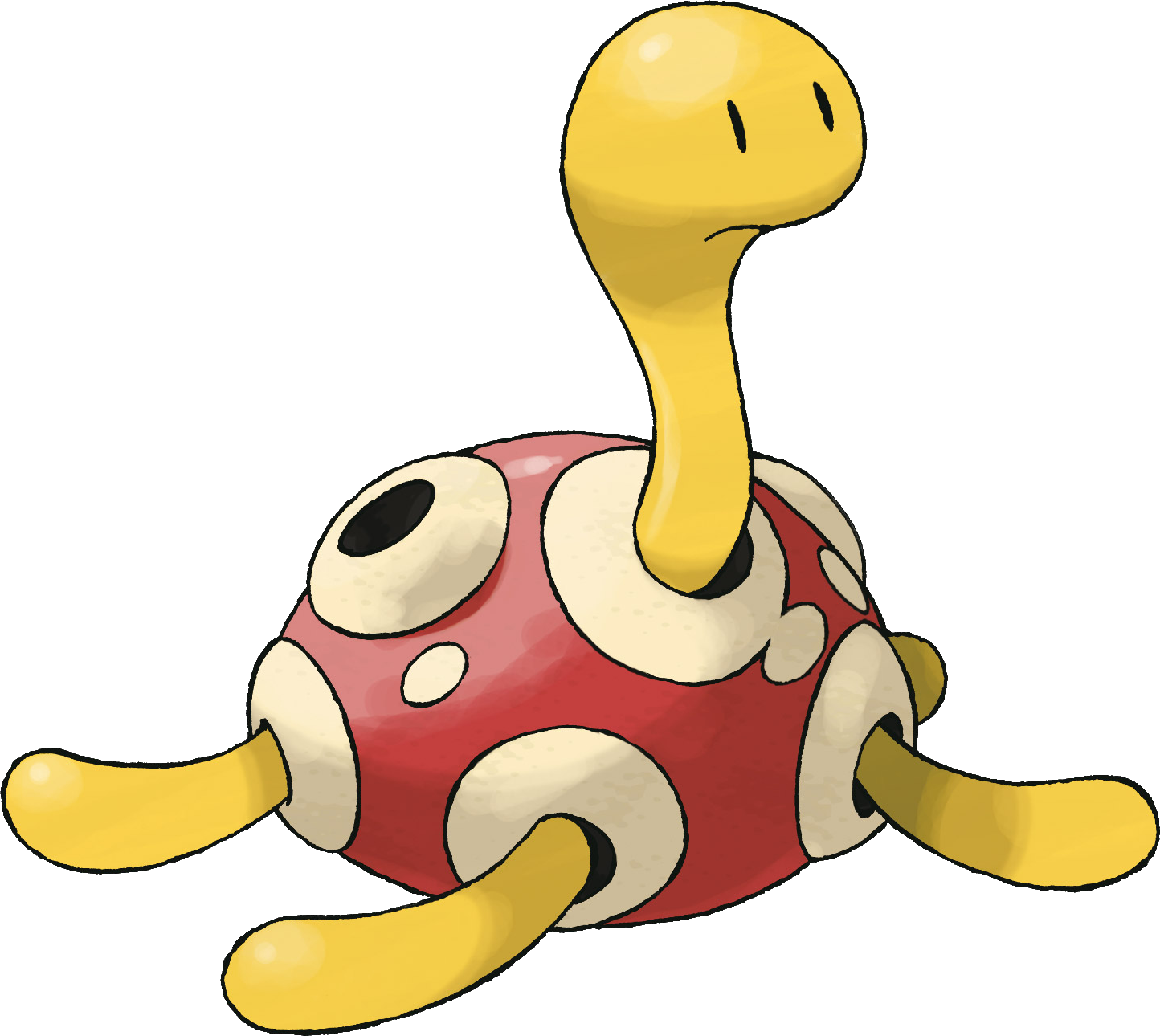 [Speaker Notes: 幸福蛋

雷吉艾斯


壺壺]
PCA - Pokémon
http://140.112.21.35:2880/~tlkagk/pokemon/pca.html
The code is modified from
http://jkunst.com/r/pokemon-visualize-em-all/
PCA - MNIST
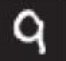 images
30 components:
Eigen-digits
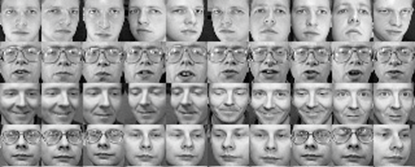 PCA - Face
30 components:
http://www.cs.unc.edu/~lazebnik/research/spring08/assignment3.html
Eigen-face
[Speaker Notes: Example of an original image of ORL face database]
Weakness of PCA
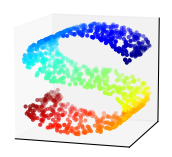 Unsupervised
Linear
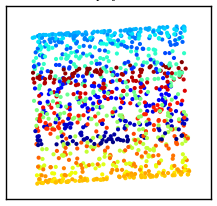 PCA
LDA
http://www.astroml.org/book_figures/chapter7/fig_S_manifold_PCA.html
Weakness of PCA
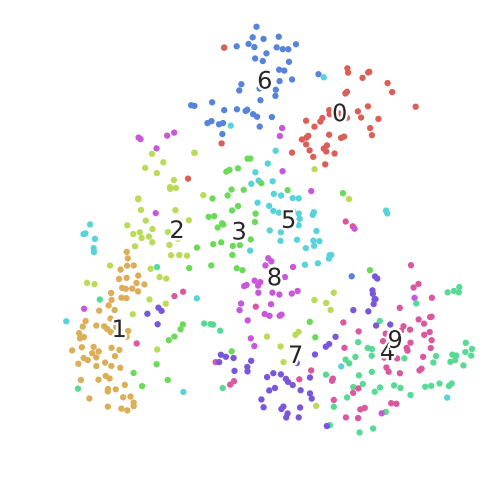 Pixel (28x28) -> PCA (2)
Pixel (28x28) -> tSNE (2)
Acknowledgement
感謝 彭冲 同學發現引用資料的錯誤
感謝 Hsiang-Chih Cheng 同學發現投影片上的錯誤
Appendix
http://4.bp.blogspot.com/_sHcZHRnxlLE/S9EpFXYjfvI/AAAAAAAABZ0/_oEQiaR3WVM/s640/dimensionality+reduction.jpg
https://lvdmaaten.github.io/publications/papers/TR_Dimensionality_Reduction_Review_2009.pdf
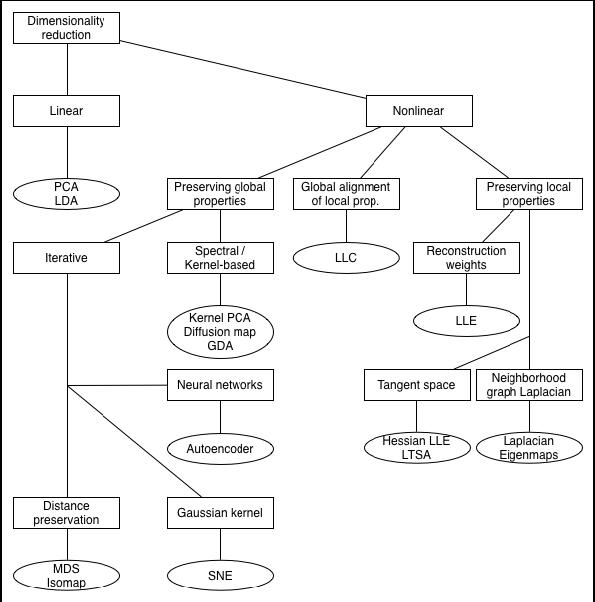